Chapitre 5.6
La Guerre froide
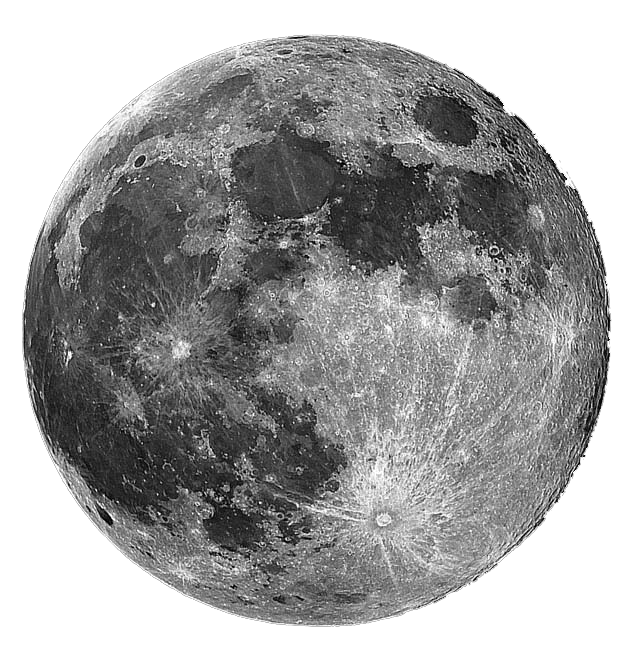 La Guerre froide
1945-1991
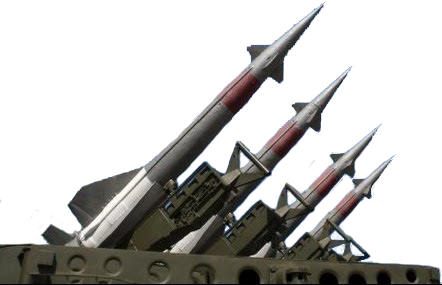 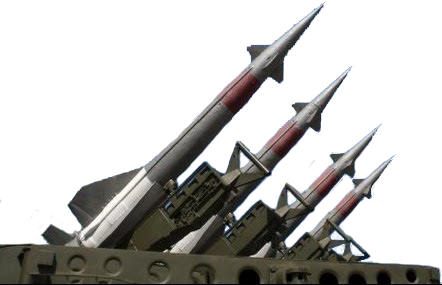 La guerre froide
Les Alliés se divisent l’Europe en sphères d’influence
durant la Conférence de Yalta (fév. 1945).
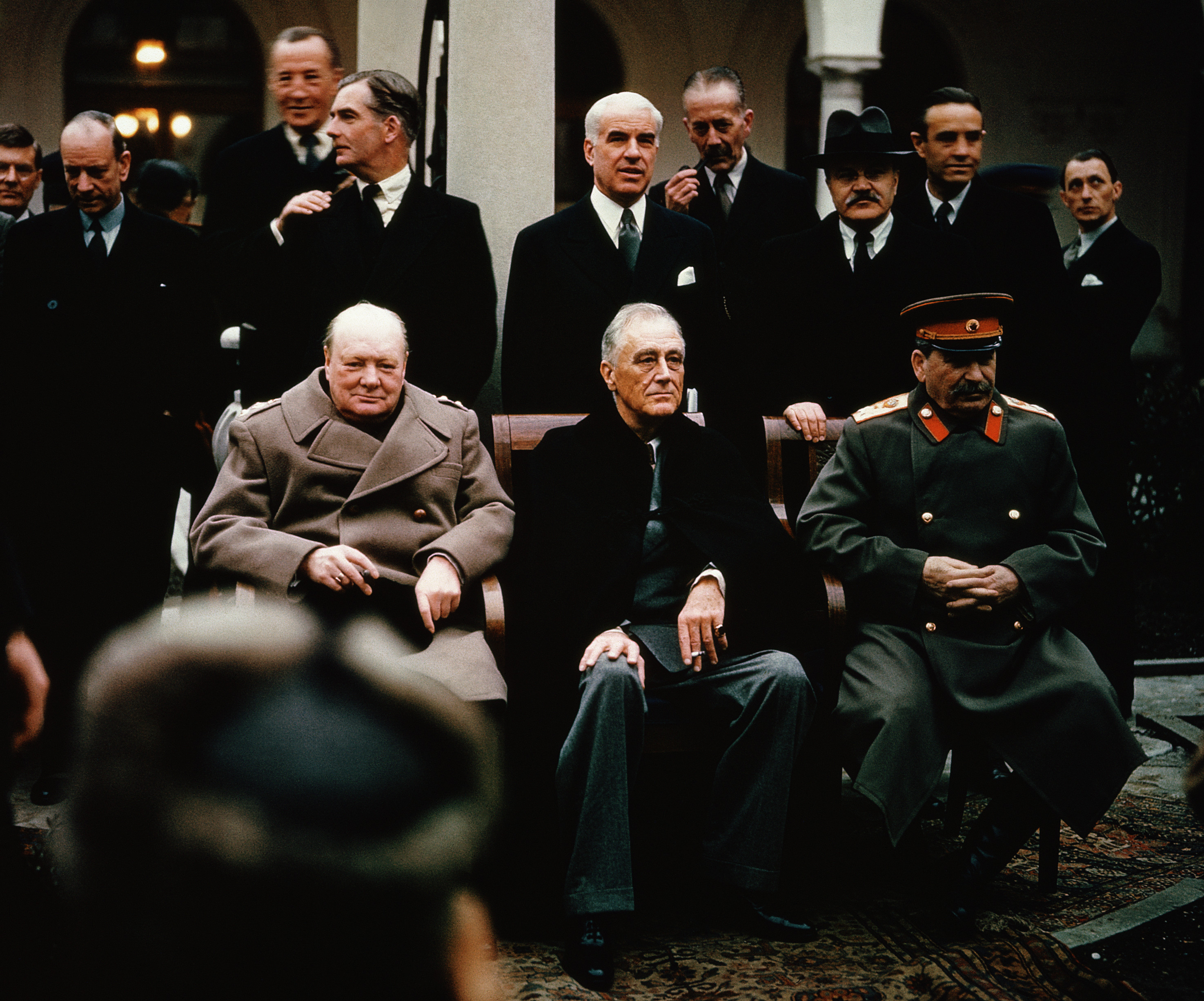 Dans l’Occident, les É-U sont  	maîtres.
 En Europe de l’Est, l’U.R.S.S. 	domine.
L’Allemagne est partitionnée.
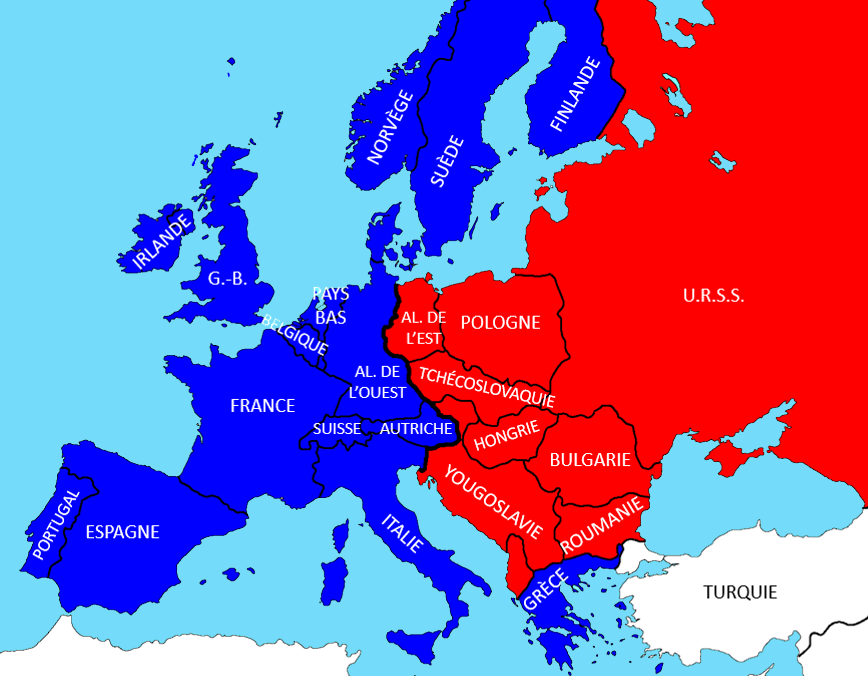 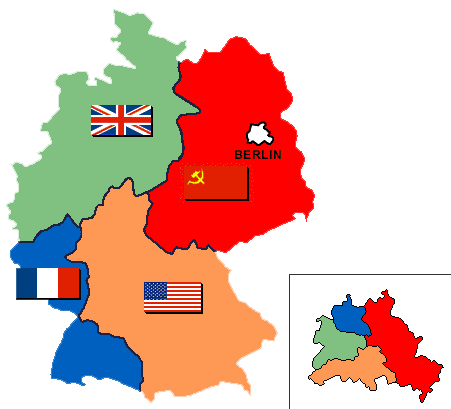 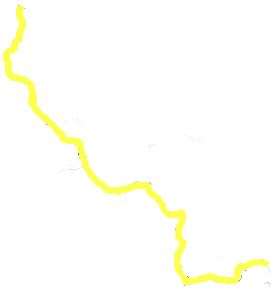 La guerre froide
Mais quelque peu après la guerre, un “rideau de fer” divise l’Europe.
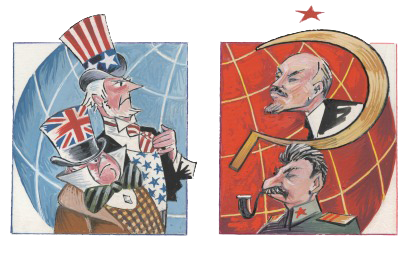 La guerre froide
C’est un conflit d’idéologies . . .
Capitalisme contre communisme
Démocratie contre autoritarisme
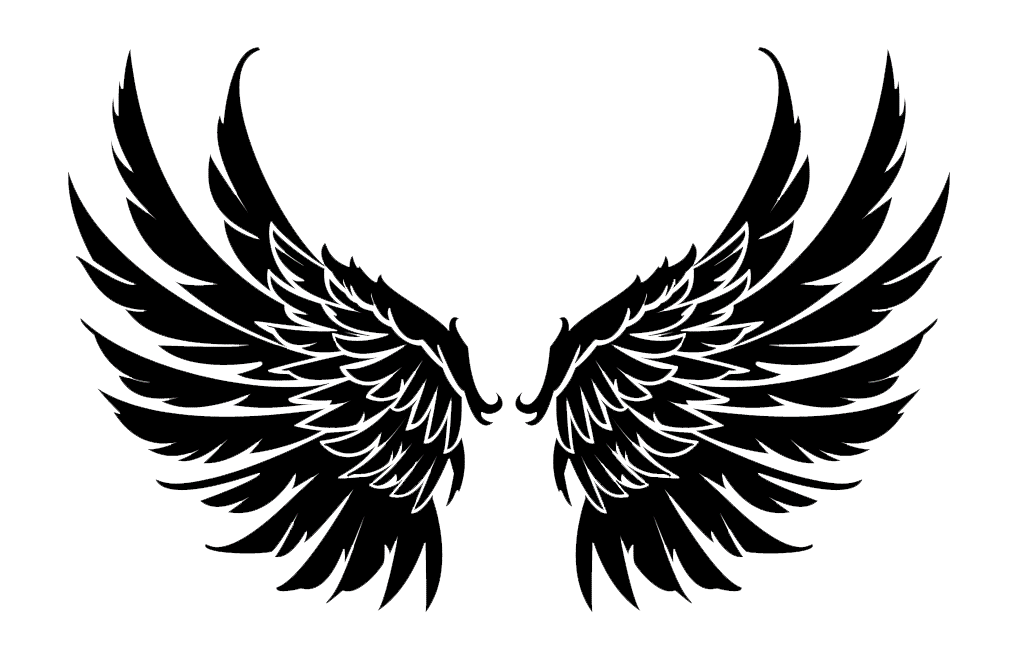 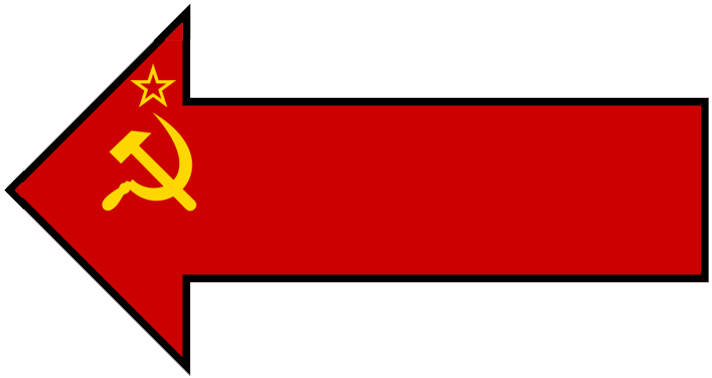 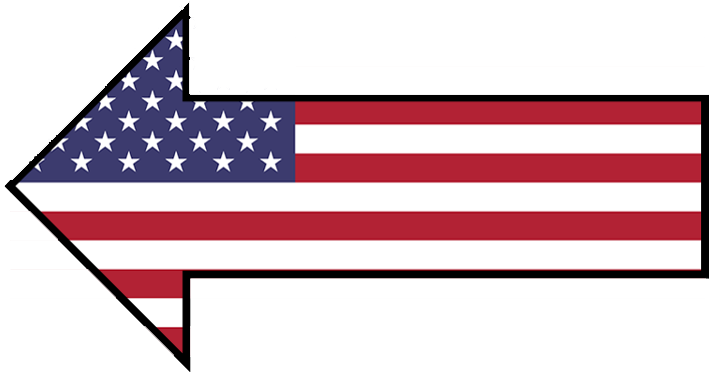 Fascisme
Anarchisme
Communisme
Capitalisme
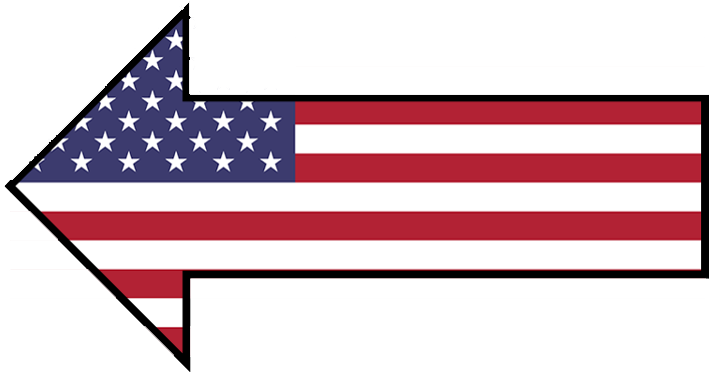 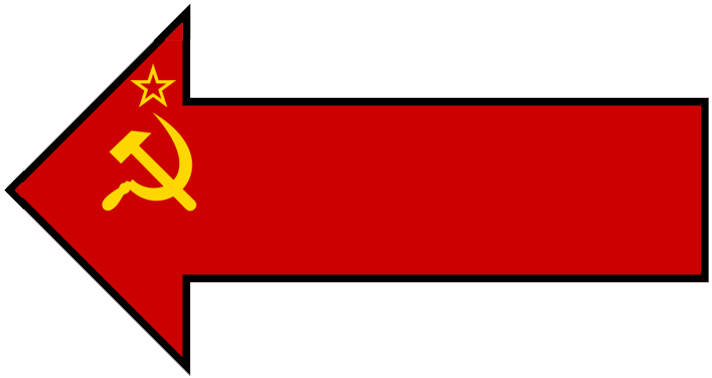 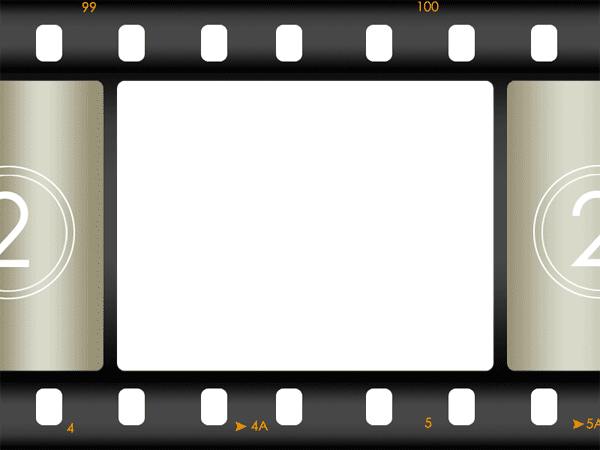 Propagande communiste soviétique
(A Bag Full of Apples)



https://www.youtube.com/watch?v=ZWffqNHnOms
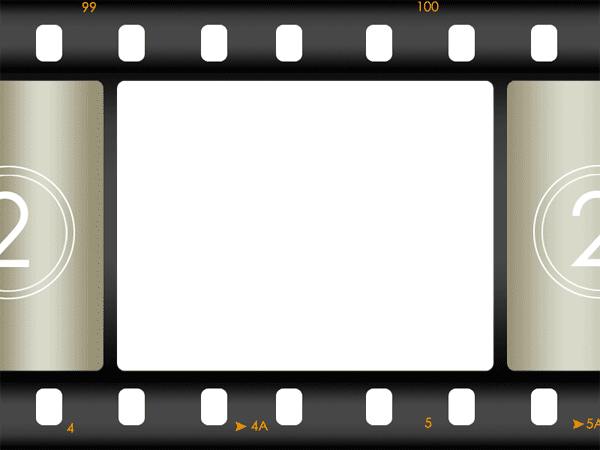 Wealth Inequality in America
(6.5 min)



https://www.youtube.com/watch?v=QPKKQnijnsM
La guerre froide
C’est un conflit d’idéologies . . .
Capitalisme contre communisme
Démocratie contre autoritarisme
Le Président Kennedy et le premier secrétaire Khrouchtchev qui jouent au bras de fer.
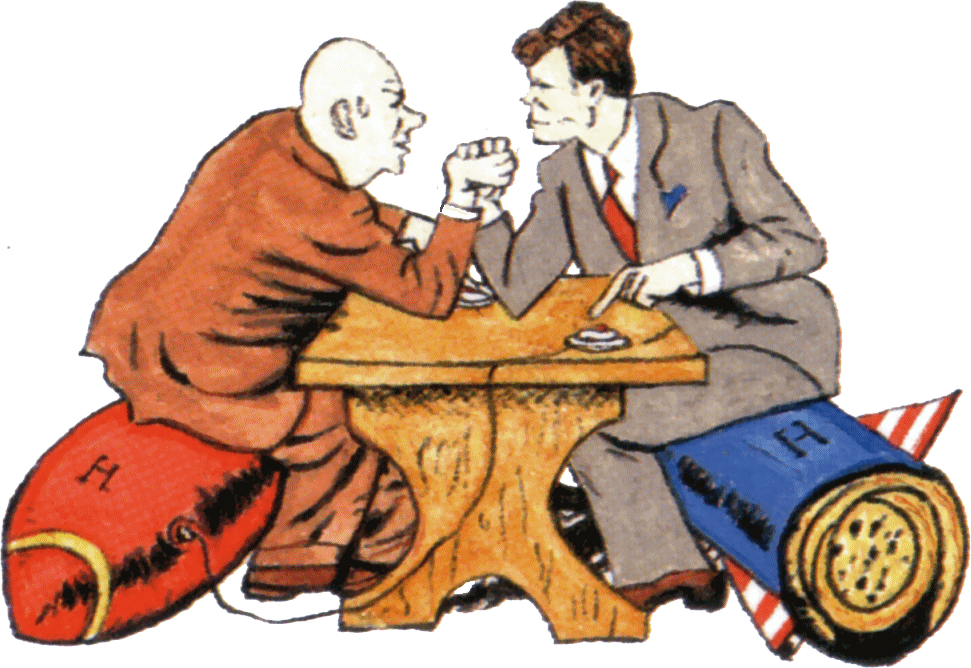 . . . mais aussi une course aux armements (« arms race »).
L’OTAN et le Pacte de Varsovie sont fondés dans ce contexte.